Преодоляване на предизвикателствата в обучението чрез AI-инициирани интервенции​
Силвия Николова
ИЦЕДО, Медицински Университет, Варна
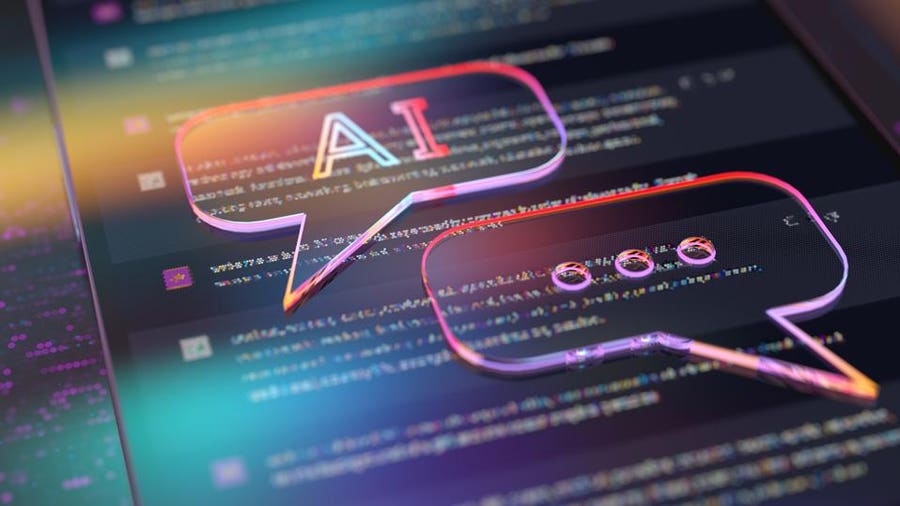 02 - 03 СЕПТЕМВРИ 2024
ОБРАЗОВАНИЕТО ПРЕЗ ПАРАДИГМАТА НА ХУМАНИЗМА И ИЗКУСТВЕНИЯ ИНТЕЛЕКТ, Община Варна
Основни предизвикателствата в обучението на студенти
Цел: Да се дочертае как изкуственият интелект може да преодолее предизвикателствата в образованието чрез иновации и персонализирани подходи.
AI и необходимостта от промяна на модела на обучение
Диференцирано обучение


Фокусиран върху групиране на учениците според общи характеристики (като ниво на подготовка, стил на учене, интереси) и адаптиране на учебните материали, методи и задачи спрямо тези групи. 
Технологиите не са винаги необходими.
Индивидуализация на ниво групи
Персонализирано обучение 
Фокусът е върху индивидуалните нужди на всеки ученик. Учителят (или системата) създава индивидуален план за учене, който е съобразен с темпото, интересите и нуждите на всеки ученик. 
Включва самостоятелно учене и използване на технологии.
Активност и самостоятелност.
Приоритиризане на онова, което е от интерес и има смисъл за учащия.
AI в образованието-потенциал и използваемост (САЩ, 2023)
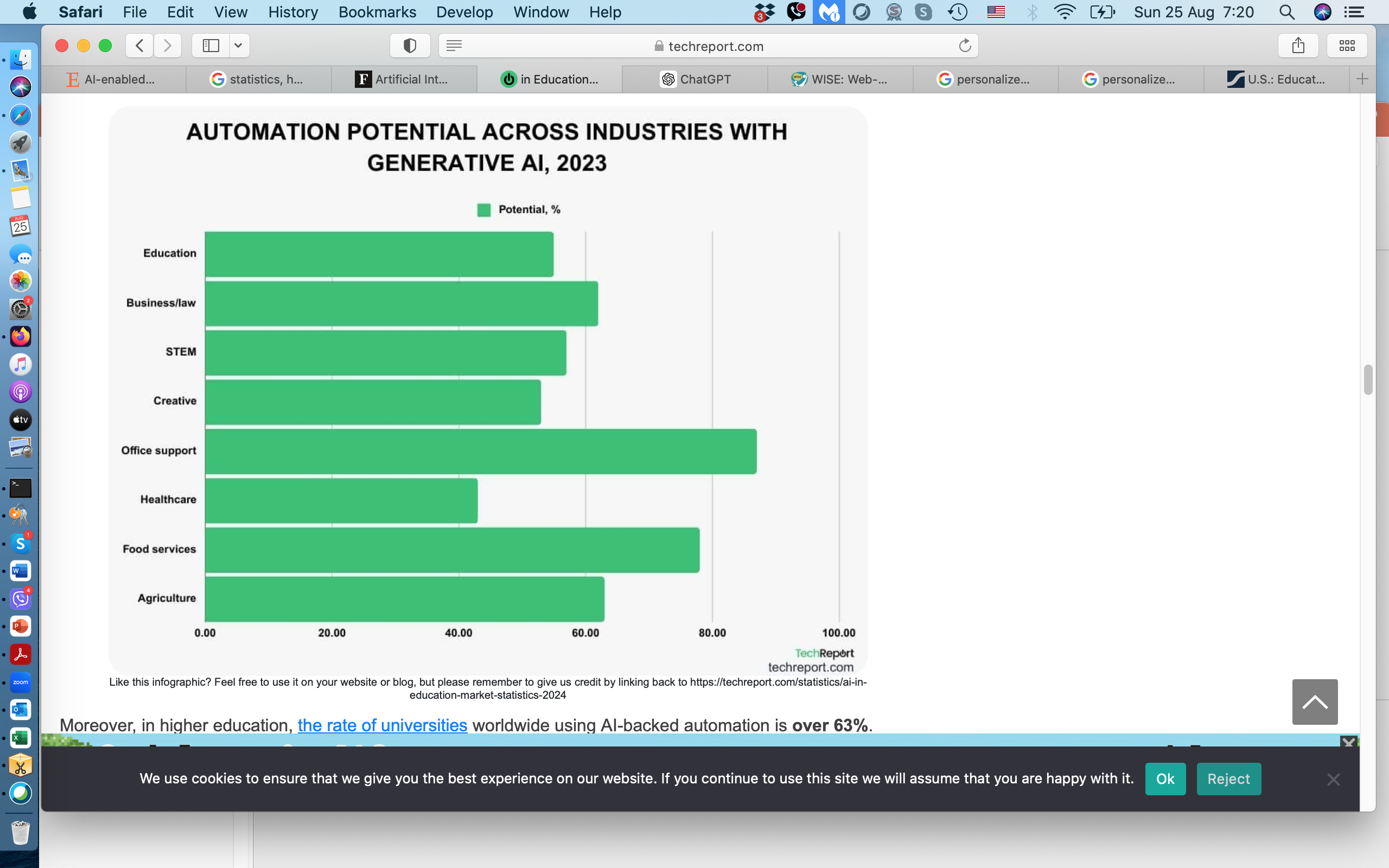 Източник:https://techreport.com/statistics/software-web/ai-in-education-market-statistics-2024/
Интервенциите и решения в AI учебни среди
Цели на проектирани AI обучителни среди
Източник:https://www.sciencedirect.com/science/article/pii/S2666920X21000114
В заключение….
Литературни източници
Afini Normadhi, N. B., Shuib, L., Md Nasir, H. N., Bimba, A., Idris, N., & Balakrishnan, V. (2019). Identification of personal traits in adaptive learning environment: Systematic literature review. Computers & Education, 128, 380 -395. https://doi.org/10.1016/j.compedu.2018.11.005

Almohammadi, K., Hagras, H., Alghazzawi, D., & Aldabbagh, G. (2017). A survey of artificial intelligence techniques employed for adaptive educational systems within e-learning platforms. Journal of Artificial Intelligence and Soft Computing Research, 7(1), 47-64.
Kabudi, T., Pappas, I., & Olsen, D. H. (2021). AI-enabled adaptive learning systems: A systematic mapping of the literature. Computers and Education: Artificial Intelligence, 2, 100017. https://doi.org/10.1016/j.caeai.2021.100017
TechReport. (2024). AI in education market statistics. https://techreport.com/statistics/software-web/ai-in-education-market-statistics-2024

Wakelam, E., Jefferies, A., Davey, N., & Sun, Y. (2015). The potential for using artificial intelligence techniques to improve e-learning systems. In M. Cubric & A. Jefferies (Eds.), Proceedings of the European Conference on E-Learning (ECEL) (pp. 762-770). Academic Conferences Limited.

Zawacki-Richter, O., Marín, V. I., Bond, M., & Gouverneur, F. (2019). Systematic review of research on artificial intelligence applications in higher education – where are the educators? International Journal of Educational Technology in Higher Education, 16, 1-27. https://doi.org/10.1186/s41239-019-0176-8